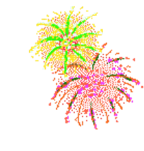 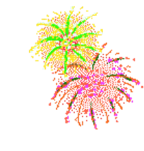 23 февраля – 
День   Российской       Армии!
Сегодня день особенный
Сегодня праздник воинов
Тех, кто границу защищает,
Кто от войны мир охраняет.
Чтобы мирно всем жилось,
Чтобы мирно всем спалось
Каждый день и каждый час
Зорко охраняет нас
Армия родная,
Армия могучая,
Армия наша -
Самая лучшая!
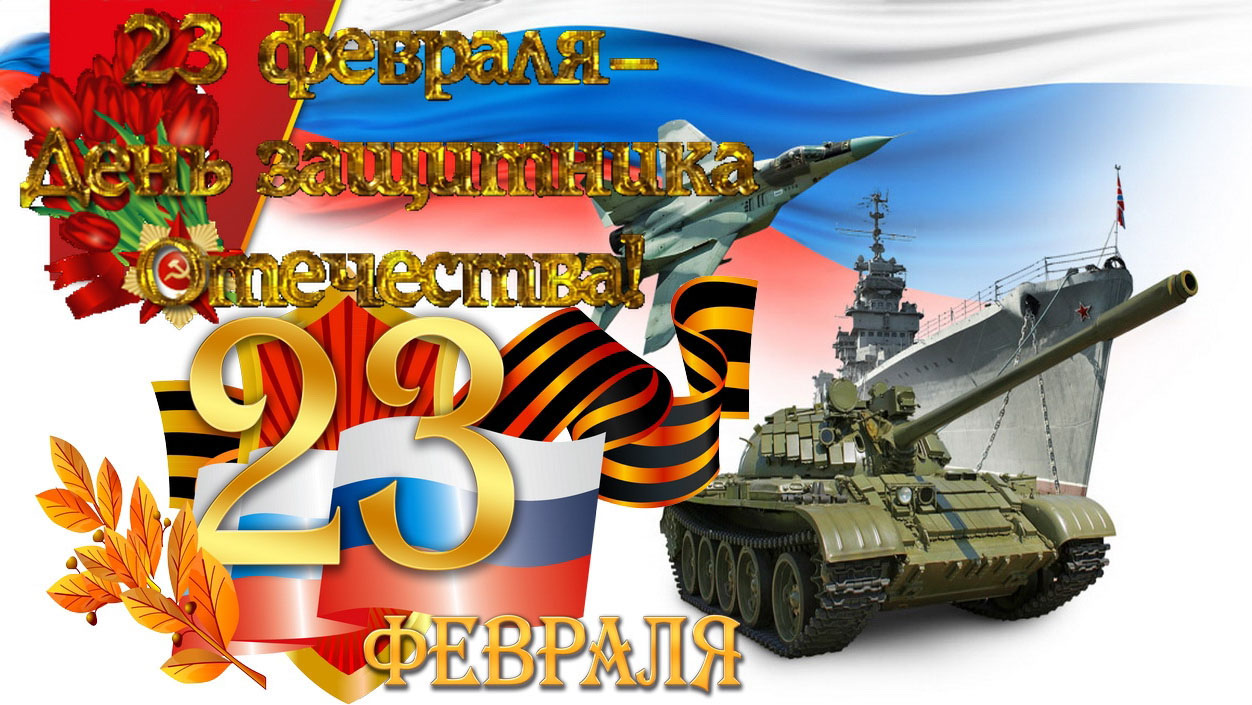 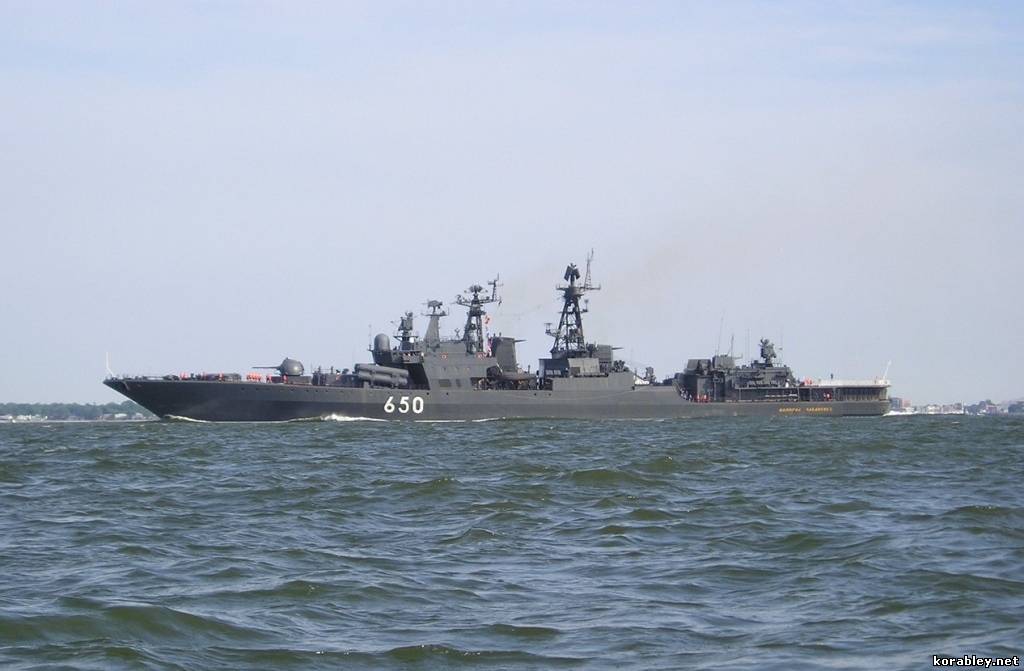 Моряк
На мачте наш трехцветный флаг,
На палубе стоит моряк.
И знает, что моря страны,
Границы океанов
И днем, и ночью быть должны
Под бдительной охраной!
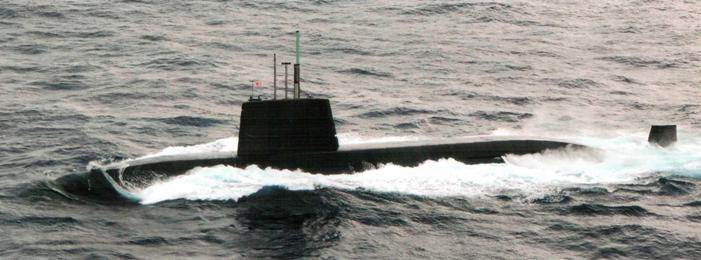 Вот дивная картина -
Выходит из глубин
Стальная субмарина,
Как будто бы дельфин!
Подводники в ней служат -
Они и там, и тут
Под водной гладью кружат,
Границу берегут!
Пограничник
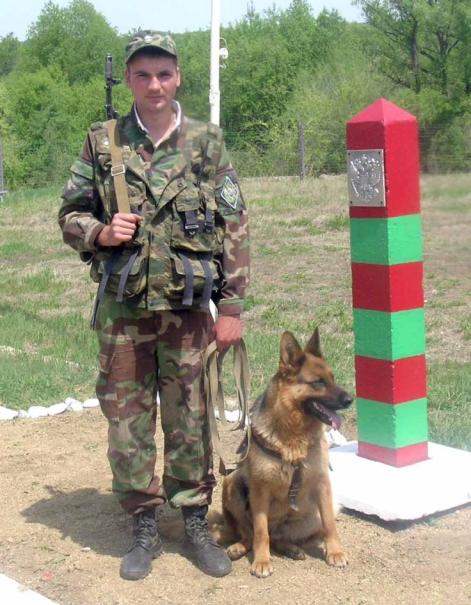 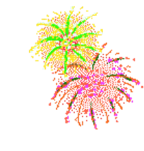 На ветвях заснули птицы,
Звёзды в небе не горят.
Притаился у границы
Пограничников отряд.
Пограничники не дремлют
У родного рубежа:
Наше море, нашу землю
Наше небо сторожат!
Танкист
Везде, как будто вездеход,
На гусеницах танк пройдет
Ствол орудийный впереди,
Опасно, враг, не подходи!
Танк прочной защищен броней
И сможет встретить бой!
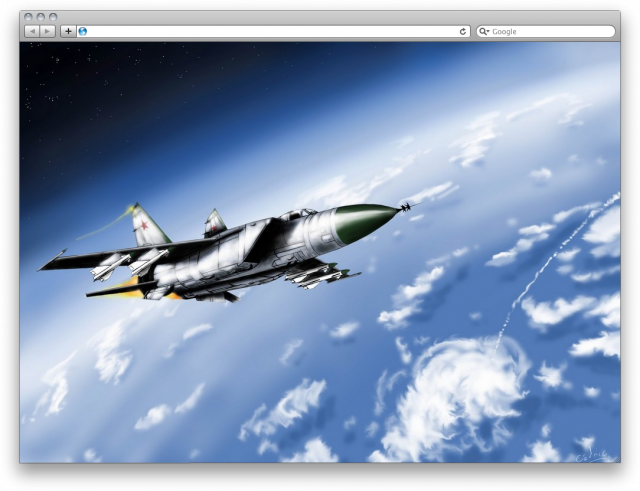 Летчик
Он металлическую птицуПоднимет в облака.Теперь воздушная границаНадежна и крепка
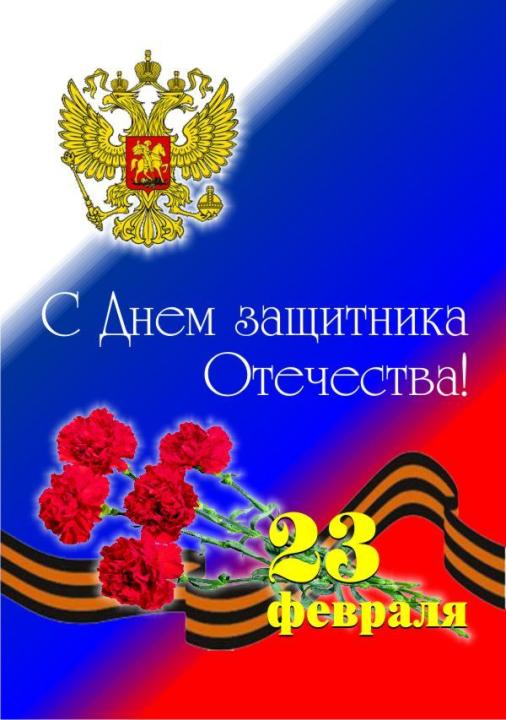 Пусть небо будет     
                        голубым
Пусть в небе 
         не клубится дым,
Пусть пушки 
           грозные молчат,
И пулемёты не строчат,
Чтоб жили люди, 
                        города…
Мир нужен
           на земле всегда!
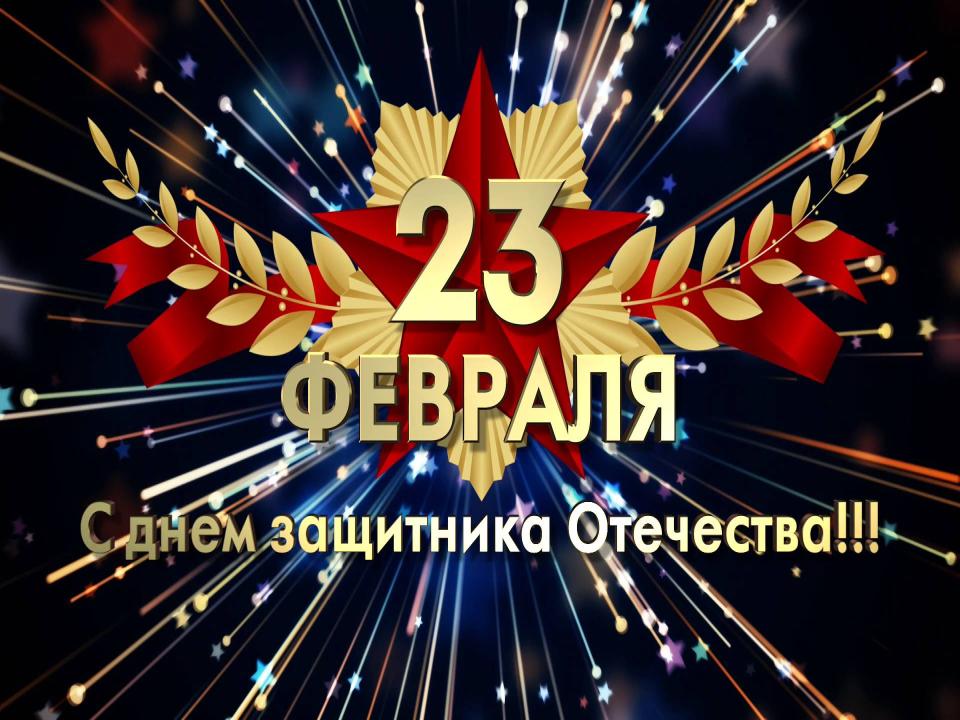